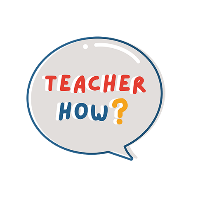 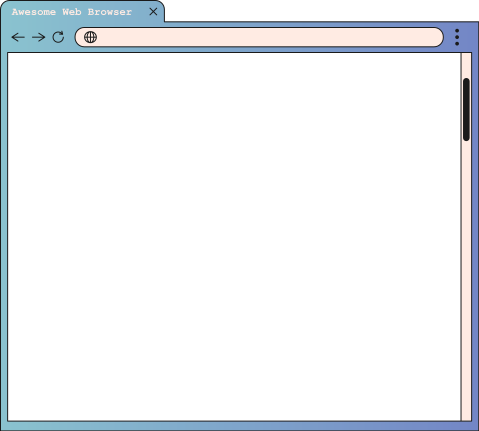 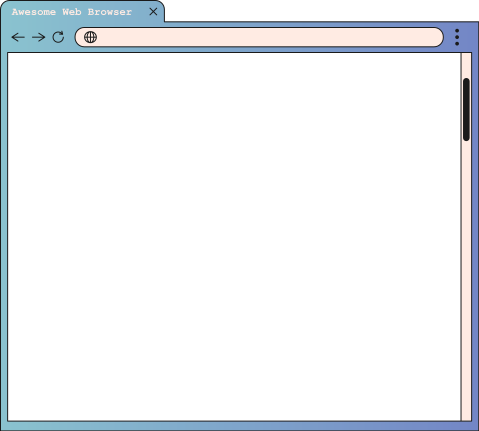 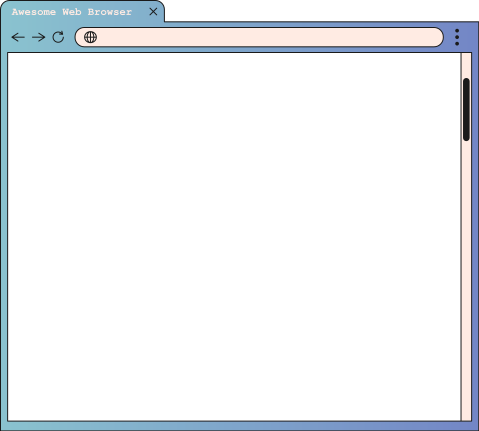 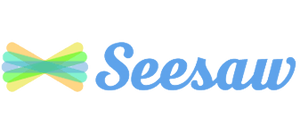 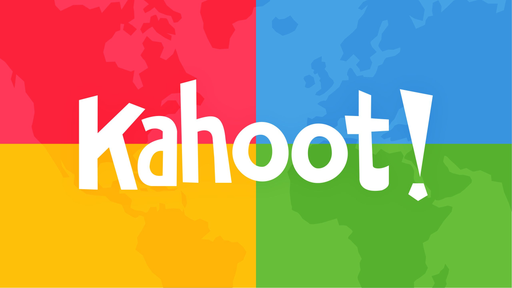 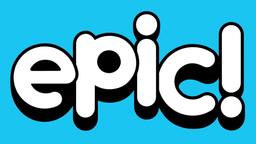 Website: getepic.com
Website: app.seesaw.me
Website: kahoot.it
Username:
Username:
Username:
Password:
Password:
Password:
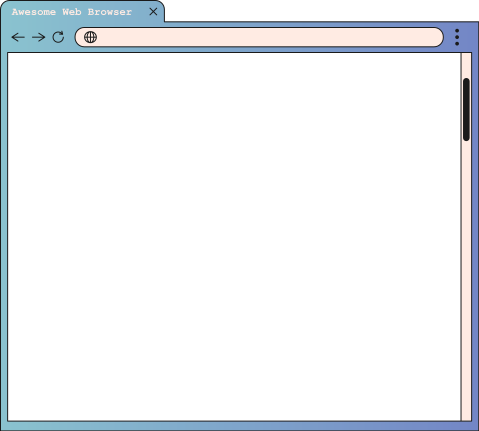 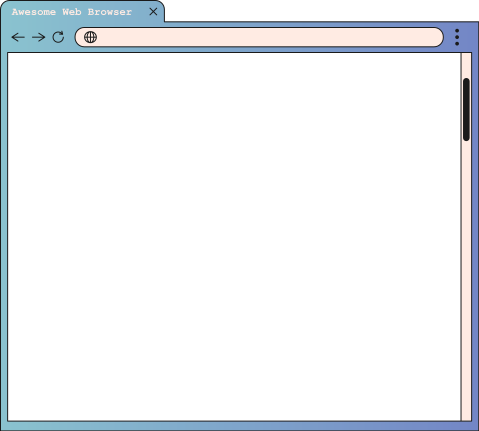 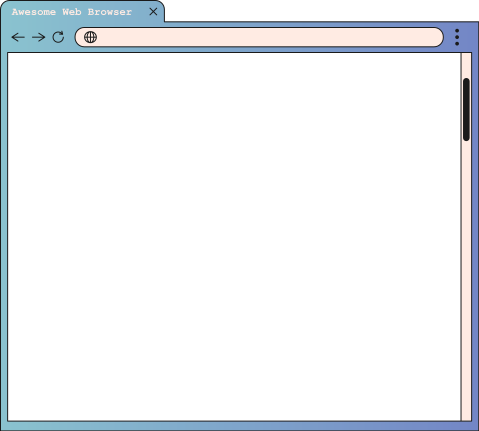 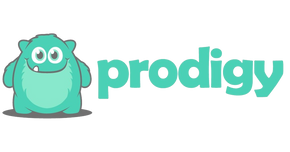 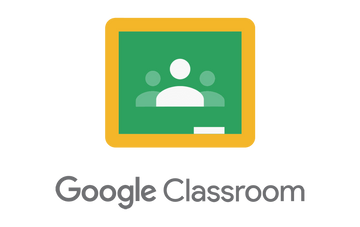 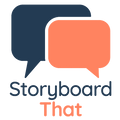 Website: classroom.google.com
Website: storyboardthat.com
Website: prodigygame.com
Username:
Username:
Username:
Password:
Password:
Password: